Địa lí:
1/ Kiểm tra bài cũ:
Câu 1: Nêu một số đặc điểm của rừng rậm 
            nhiệt đới và rừng ngập mặn?
Câu 2: Nêu một số tác dụng của rừng
           đối với đời sống của nhân dân?
ĐỊA LÝ :
ÔN TẬP
1/  Quan sát bản đồ Thế giới :
Tìm vị trí châu Á, châu Âu.
 Chỉ các dãy núi: Hi–ma–lay–a ; 
  Trường sơn; U–ran ; An–pơ.
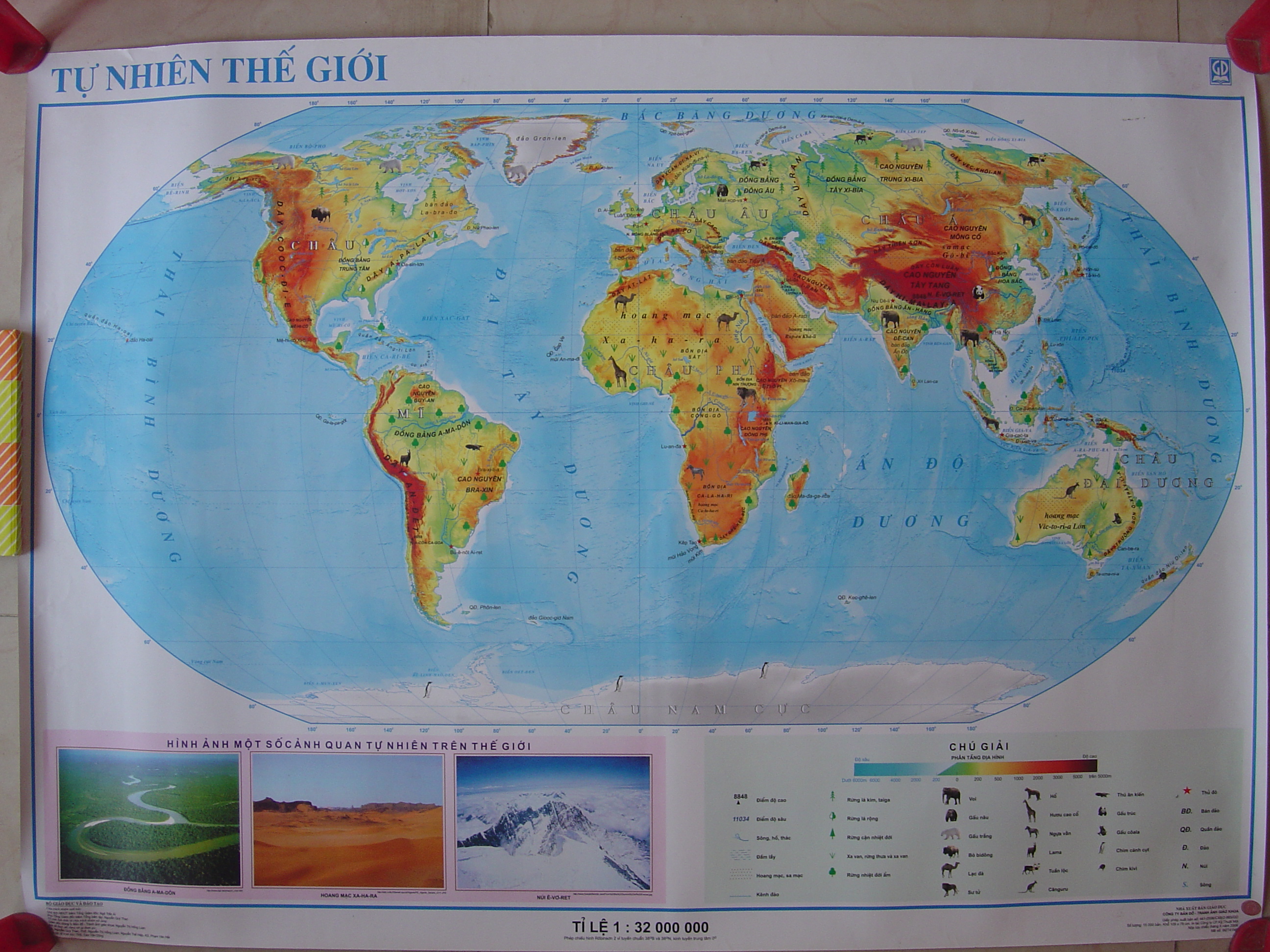 Dãy U - ran
Núi An - pơ
Dãy
Trường
sơn
Dãy
Hy
Ma
Lay
a
BẢN ĐỒ TỰ NHIÊN THẾ GiỚI
2/ Chọn các ý dưới đây và ghi vào ô trống của bảng sao cho phù hợp
e/ Núi và cao nguyên chiếm 3/4 diện tích; có đỉnh Ê-
    Vơ-rét cao nhất thế giới.
g/ Đồng bằng chiếm 2/3 DT, kéo dài từ tây sang đông.
a/ Rộng 10 triệu km2.
b/ Rộng 44 triệu km2, lớn nhất trong các châu lục.
h/ Chủ yếu là người da trắng.
i/  Đa số là người da vàng.
k/ Làm nông nghiệp là chính.
l/  Hoạt động công nghiệp phát triển.
c/ Có đủ các đới khí hậu, từ nhiệt đới, ôn đới đến
 hàn đới.
d/ Chủ yếu ở đới khí hậu ôn hòa.
b
a
c
d
e
g
i
h
k
l
44 triệu km2
10 triệu km2
Ôn, hàn, nhiệt đới
Ôn đới
3/4 dt là núi, cao ng
2/3 dt là đồng bằng
Da vàng
Da trắng
Nông nghiệp
Công nghiệp
ĐỊA LÝ :
ÔN TẬP
Xem sách trang 82
Soạn bài: Dân số nước ta
Thân ái chào các em!
Hẹn gặp lại!